Limit of Linear Response (LOL):

The saturation point of the detector of an instrument ; after that point it can not produce a linear response for the signal.
CALIBRATION METHODS


*Calibration curve method
*Standard addition method
*Internal standard method
*Area normalization method
1. Calibration Curve Method:

To be able to use the calibration curve, the concentration range of the analyte should be estimated, eg matrix conditions should be evaluated.
* A set of standards is prepared, for example, in conditions similar to matrix conditions; standards should be at levels that cover the estimated concentration range.
* An analytical reference is prepared. * Standards and reference are measured in the analyzer and a calibration graph is drawn with the obtained values.
* Normally, at least 3 standards and one reference are used to draw a calibration curve.
* For example (the analyte concentration is unknown) is measured; the concentration is calculated within the dynamic range of the received response calibration curve.
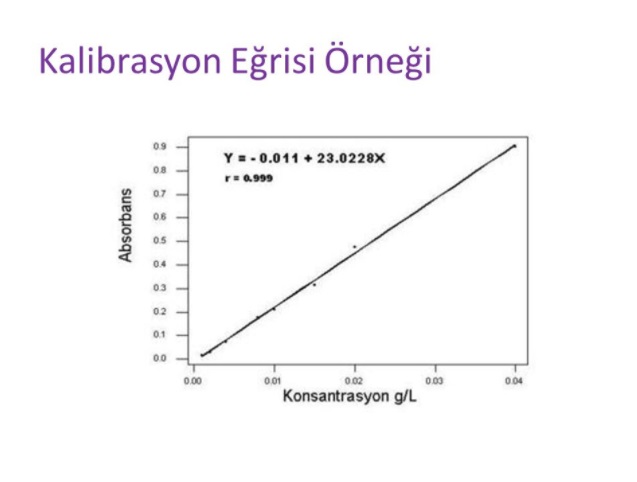 Calibration curve
Absorbance
Concentration g/L